Of Mice and Men
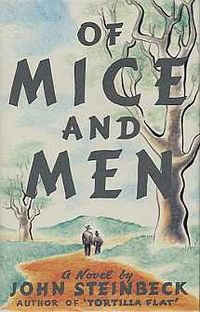 _________________
_______________
John Steinbeck
Born in ________________
Lived 1902-1968
He spent his summers working on ranches near his home
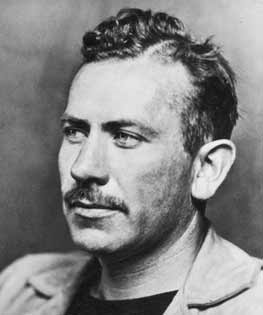 [Speaker Notes: He wrote from experience – not necessarily the experience of a migrant worker, but something akin to that from his childhood.]
The Book
A ___________is longer than a short story, shorter than a novel
Won the Pulitzer Prize in 1937
It is a banned book
Vulgar language
Profanity, racial slurs, blasphemy
Anti-business
Unpatriotic
Violence
“does not represent traditional values”
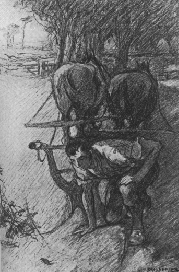 The Title:
“The best laid plans 
of mice and men 
often go awry.”

-Robert Burns

What does this mean??
Style of Novel
Steinbeck set out to create a new literary form
Some call the book a “play-novelette”
He developed the characters through ___________ and ________  rather than letting the reader in on their thoughts
He starts each scene with a description of the 					, much like a play is staged around its sets
The action in each chapter follows the pattern of drama
Dialogue is used to reveal characters
Language of the Novel
Steinbeck’s language in his descriptions of nature is full of 				 and 						
Since the story is about laborers, it is appropriate that their dialogue is unrefined and realistic
Slang, profanity, and uneducated pronunciation
The coarseness of the language contrasts with the tender motives of the main characters
Point of View
Story is told through 				 point of view	
Reader is not directly let in on the thoughts of the character or their feelings about themselves and others
Reader must draw his/her own conclusions
Helps reader feel the information presented is in a straightforward manner and that no information has been left out
Setting
_____________ and __________________determine the mood and help the unfolding of the plot
The time is during the Depression years, when people had little but the clothes on their backs
Many were homeless and wandered the countryside picking up odd jobs
Setting
The place is a 				 near Salinas River in California. 
His descriptions of the riverbank and barn scenes contrast with the bunkhouse setting
The natural scenes evoke a sense of beauty and openness
The indoor scenes evoke starkness and imprisonment
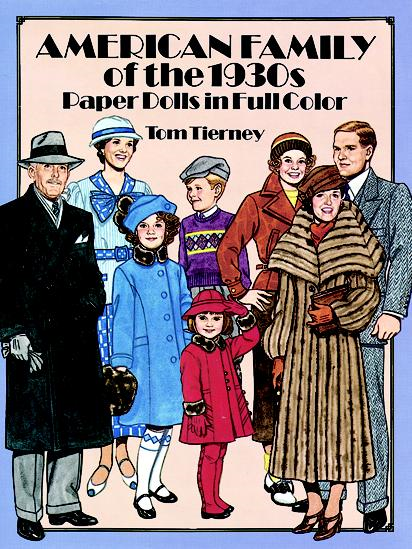 Setting – 1930s
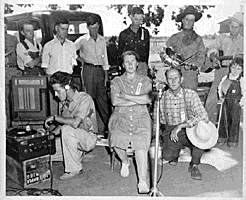 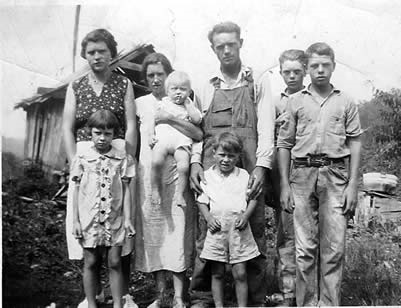 _______________________
Severe economic crisis supposedly precipitated by the US stock-market crash of 1929
Average salary $1,368
Bread cost 9¢ a loaf
The Dust Bowl
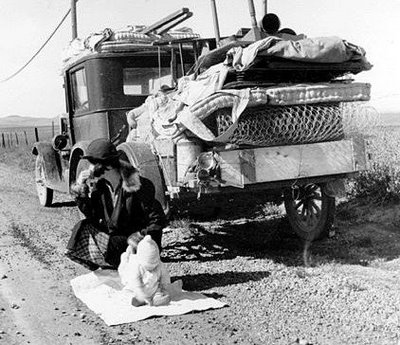 Drought in 		, dust storms in 1932
People’s farms were literally blown away in the Dust Bowl
Families hoped to find work in California
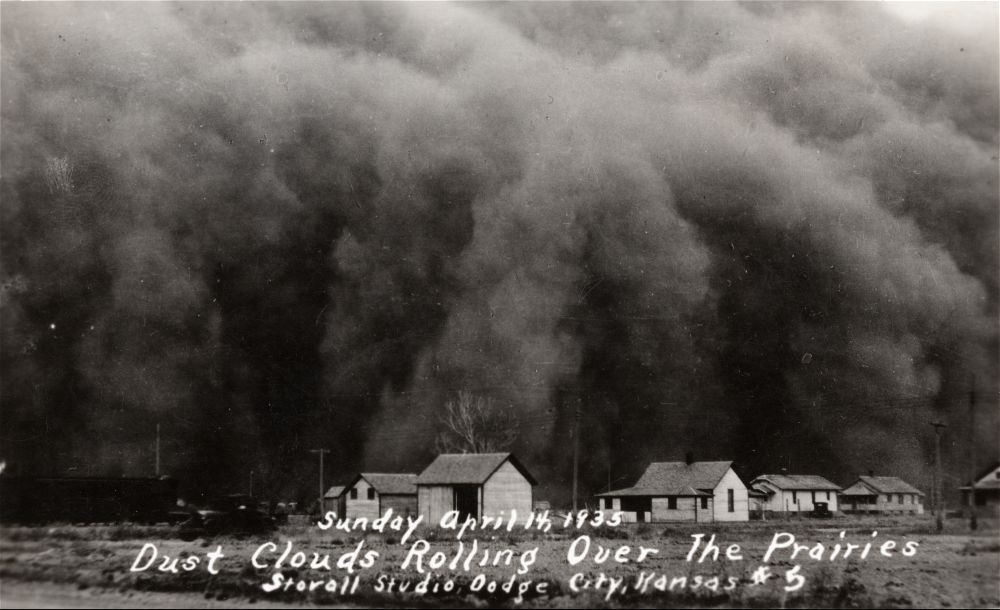 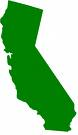 Migrant Workers
___________________moved to follow the crops
Work of 350 men could now be done by 5
Workers would earn $2.50-$3/day + food and basic accommodations

Too many migrants in California led to families being turned away at the borders, and a decrease in wage.  Many workers couldn’t support their families.
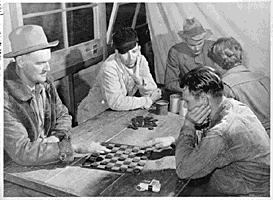 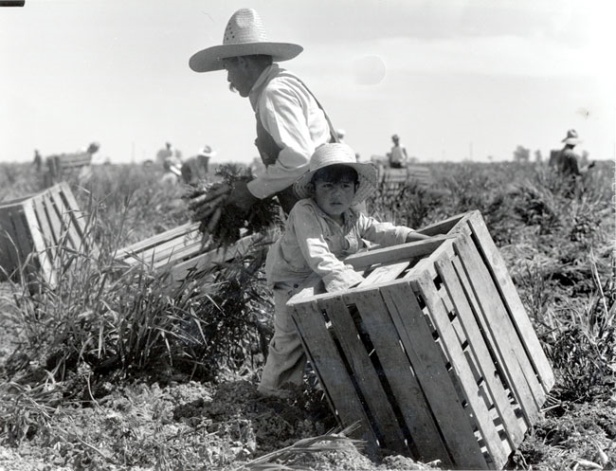 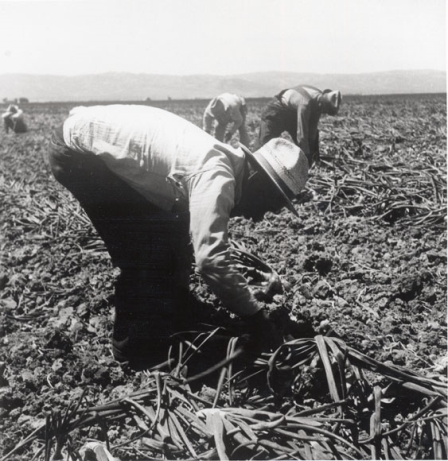 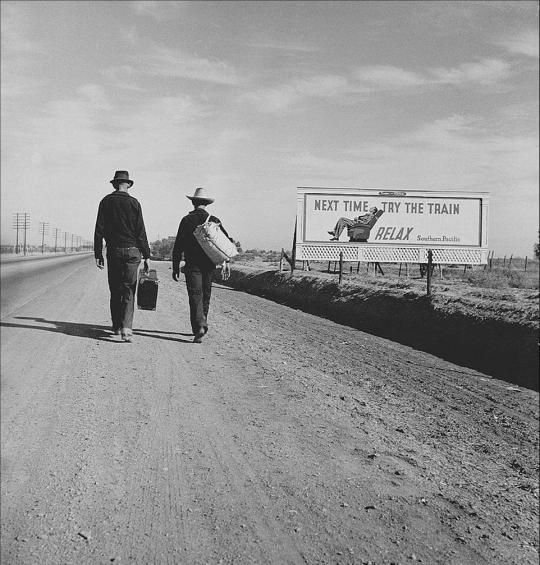 Setting – California
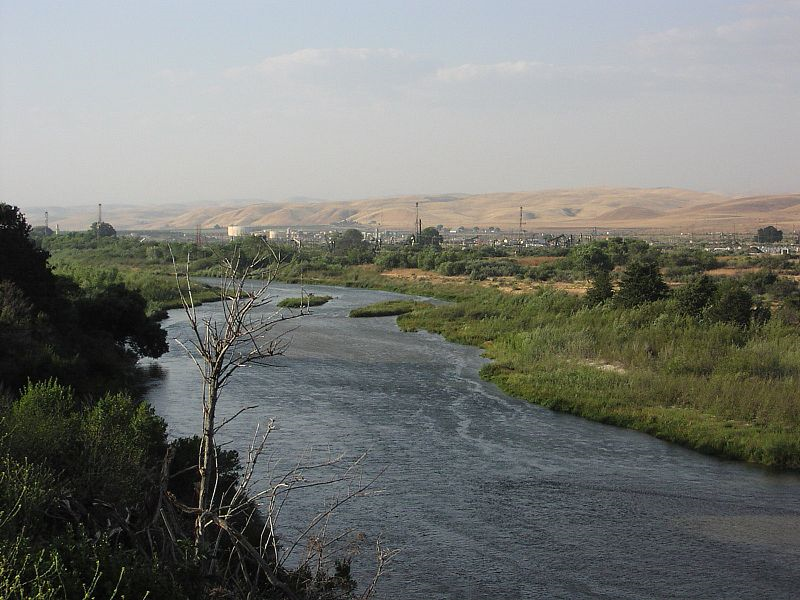 Soledad, CA
Soledad means solitude
	or loneliness
3 specific settings
Along the banks of the 
	Salinas River
In the ranch bunk house
In the
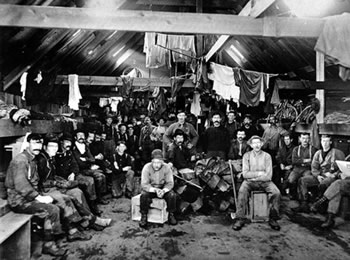 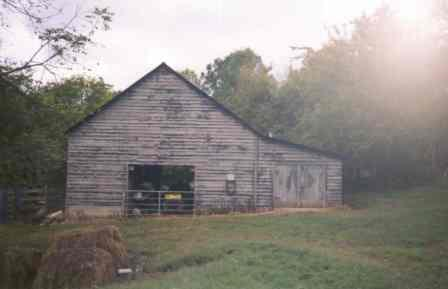 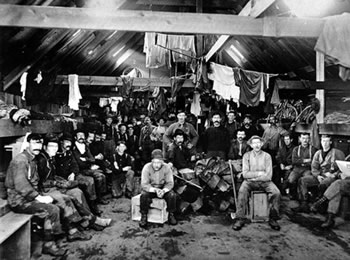 The American Dream!
Dreams for a 				
Reasons:
Escape from persecution or poverty
To make a new life for themselves or their families
$$$$$$$$ & Gold
Disabled
People were 		__________         against based on the color of their skin
How much more would people be discriminated against for their legitimate handicaps?
In the 1930s, people were just starting to raise awareness about disabilities.
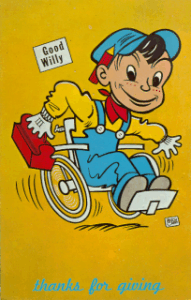 Themes of the Novel
Friendship
Loneliness
_______________of the world
Worth of an individual
Lennie and George
Lennie has a mental disability

George is his caregiver, of sorts

It’s important to understand that Lennie has a disability in order understand George’s motivations for his actions.